Conservation BiocontrolNovel strategies to support (naturally occurring) biocontrol agents
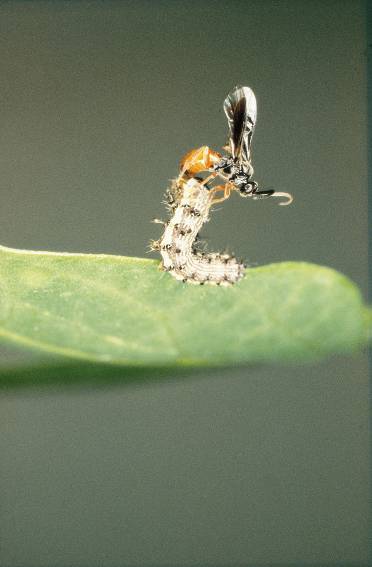 Prof Felix Wackers
Director R&D
Biobest Groep
Rarely pest outbreaks in natural ecosystems
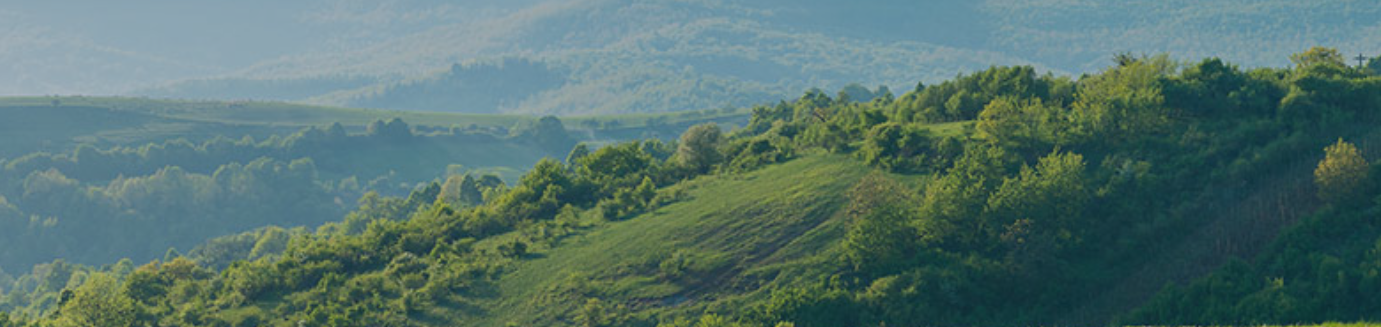 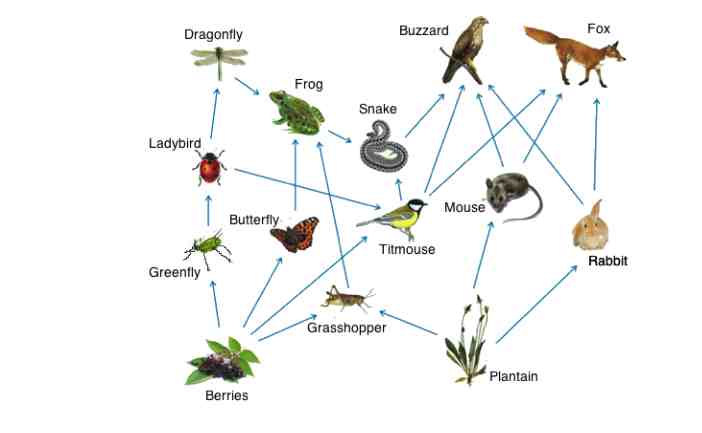 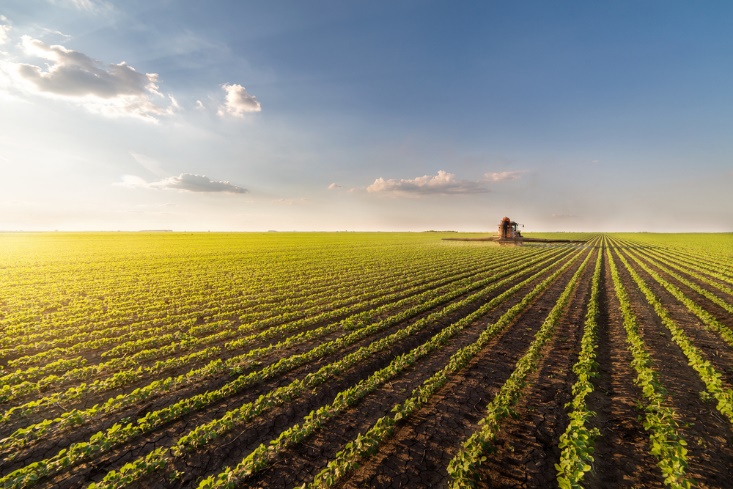 Pesticide Use
Lack of Landscape Structures
BC agents have multiple resource requirements
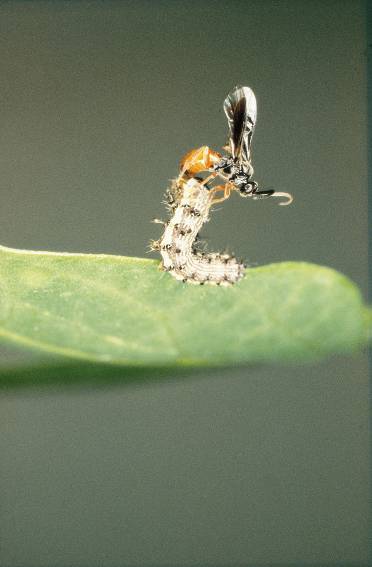 Oviposition sites

Shelter

Overwintering sites

Food
 	Both prey and non prey
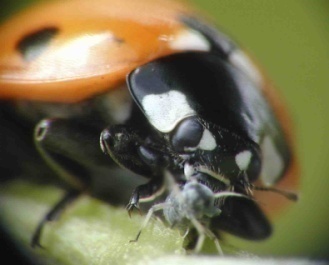 1/06/2023
Predators and Parasitoids are Omnivores
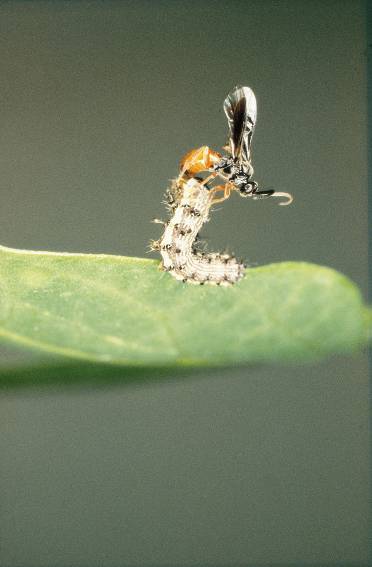 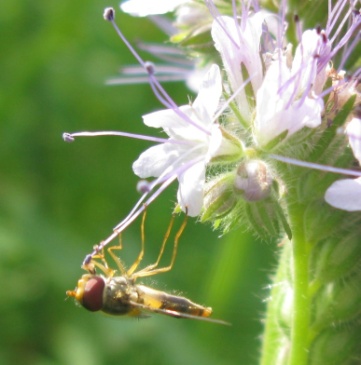 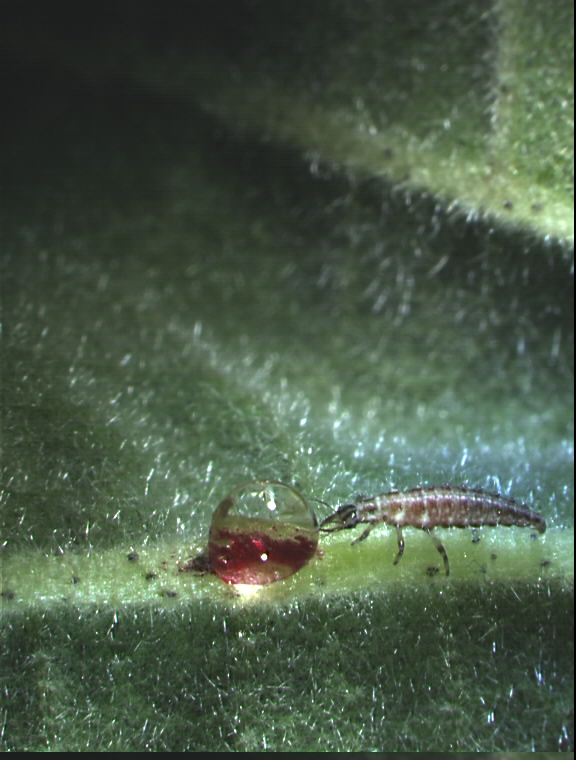 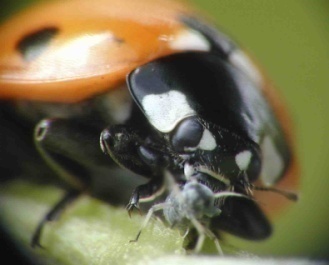 1/06/2023
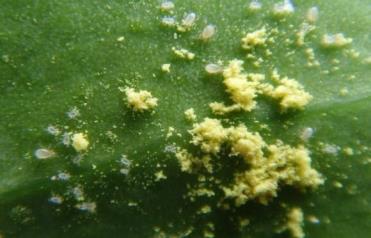 Nectar and pollen feeding 
by biocontrol organisms
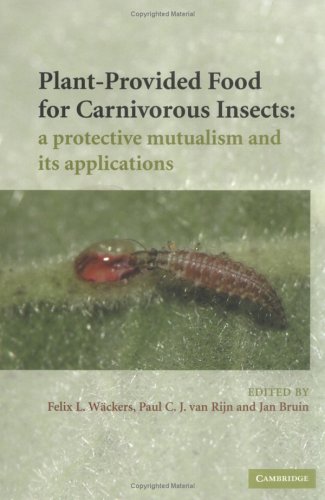 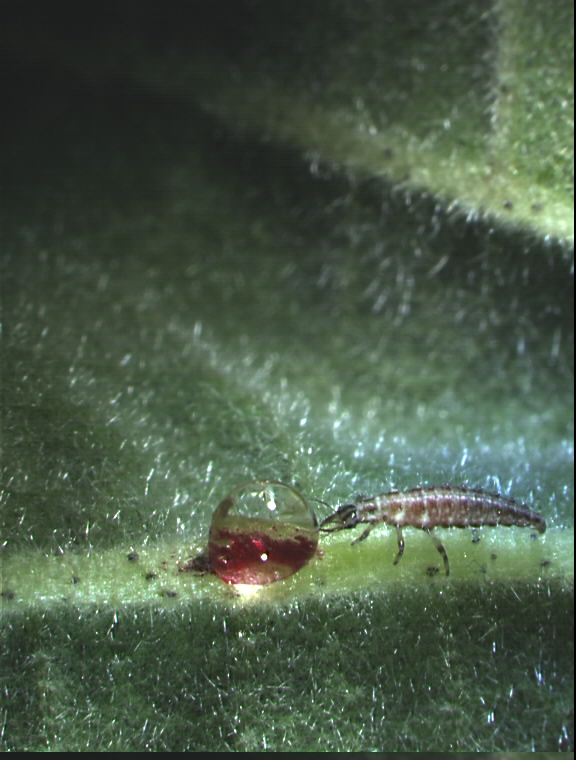 Strategies for providing these resources
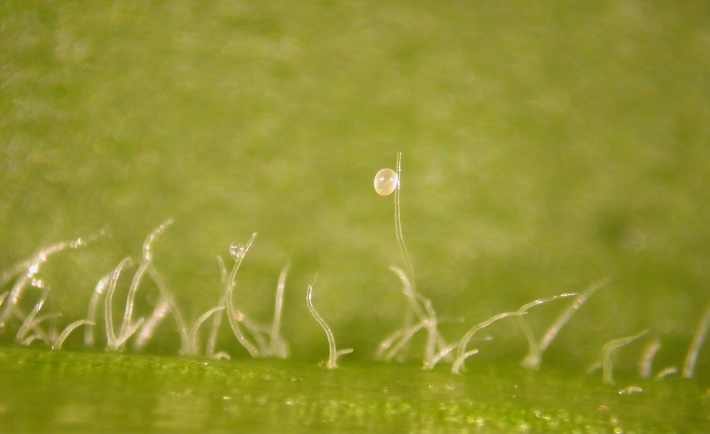 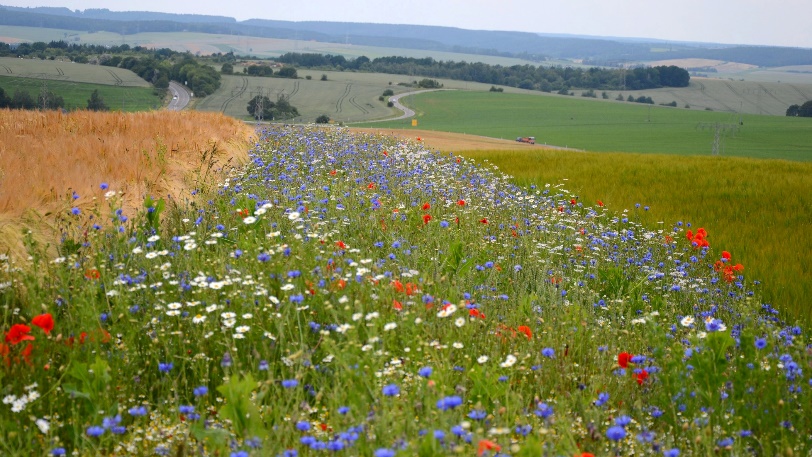 Providing resources through the crop



Providing resources through the landscape



Providing resources through supplementation
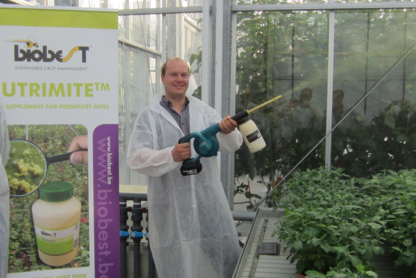 1/06/2023
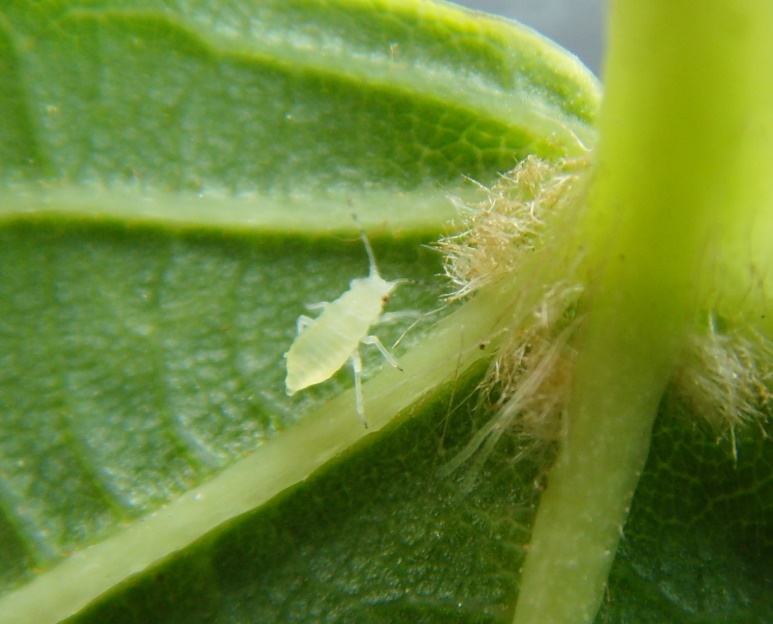 Providing resources through the crop
Business models for Plant Breeders and Nurseries
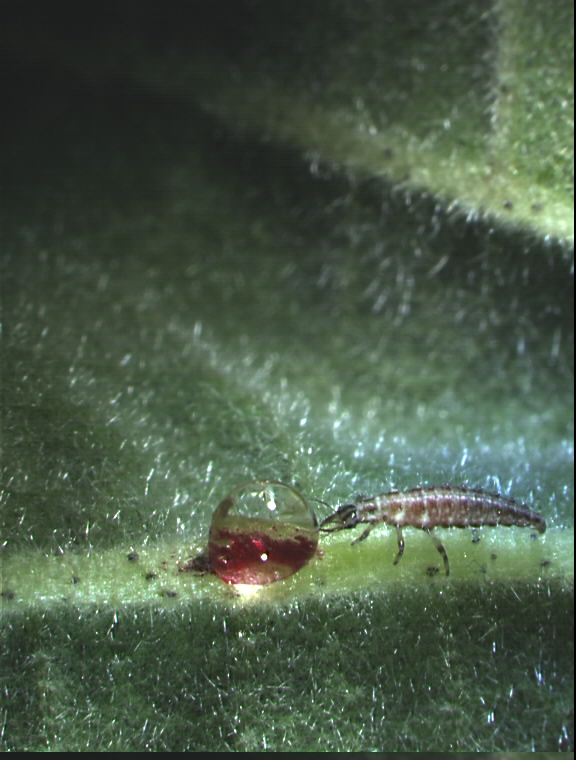 Crops with extrafloral nectaries
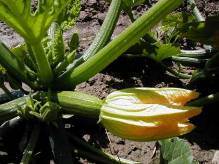 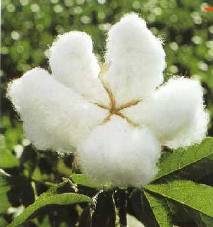 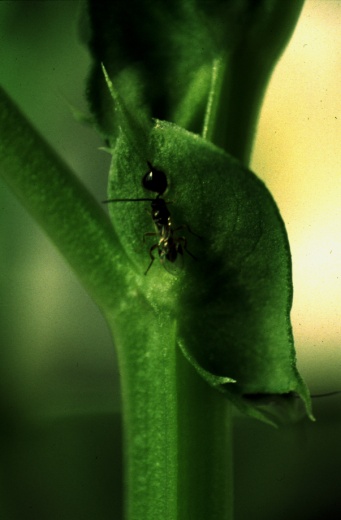 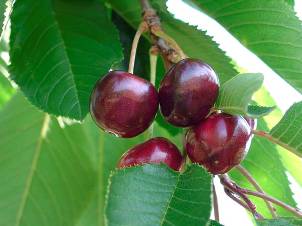 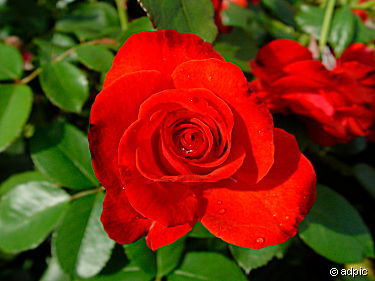 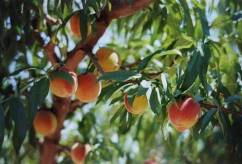 1/06/2023
Providing resources through the landscape
Business models for seed companies
and advisory services
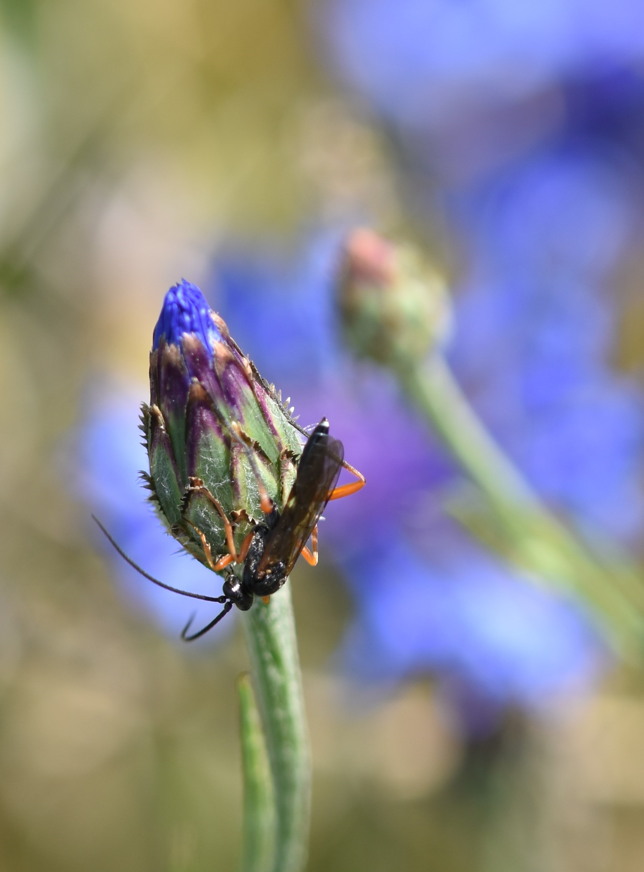 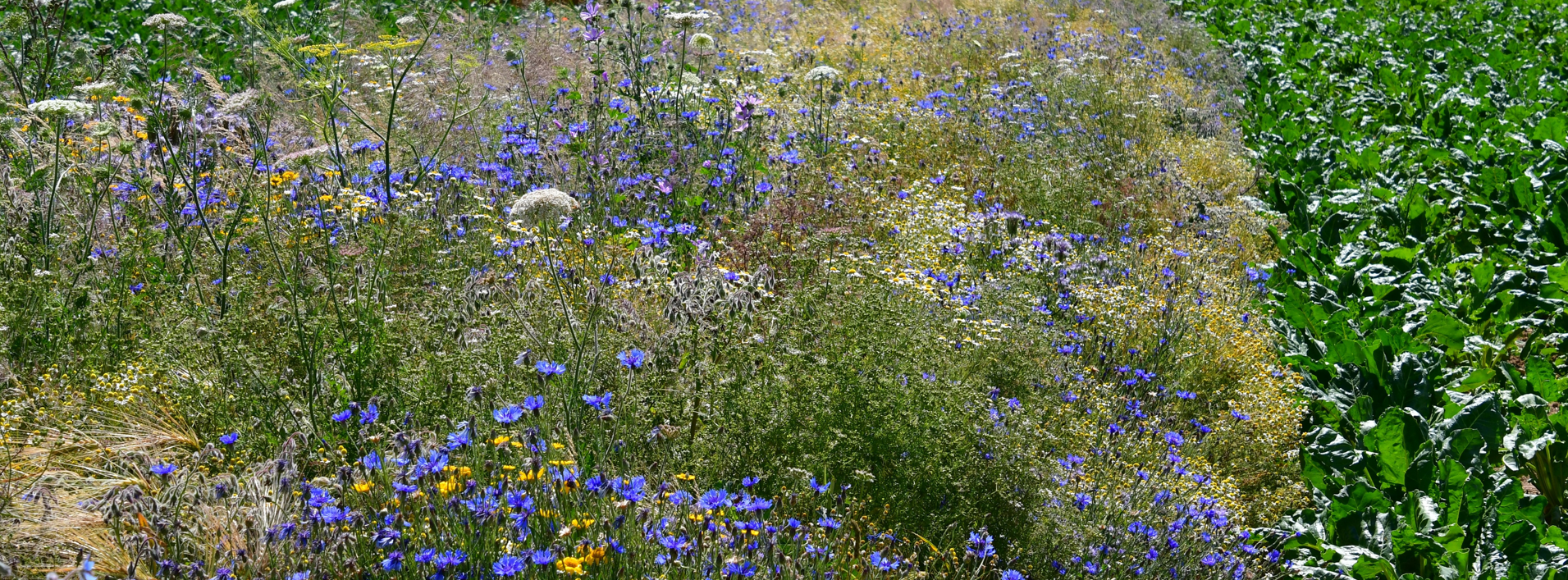 1/06/2023
Providing resources through the landscape
(Wäckers and van Rijn, 2012)
Different organisms                  Different requirements
Not all flower species support natural pest control !
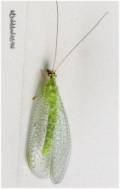 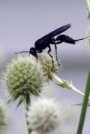 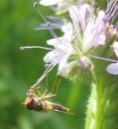 Providing resources through the landscape
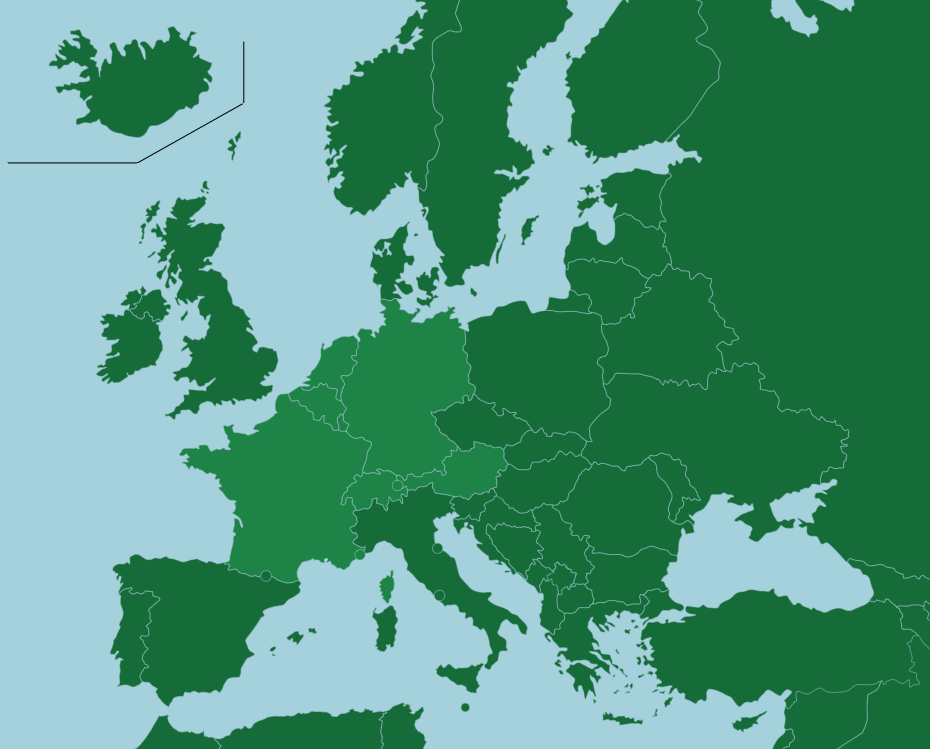 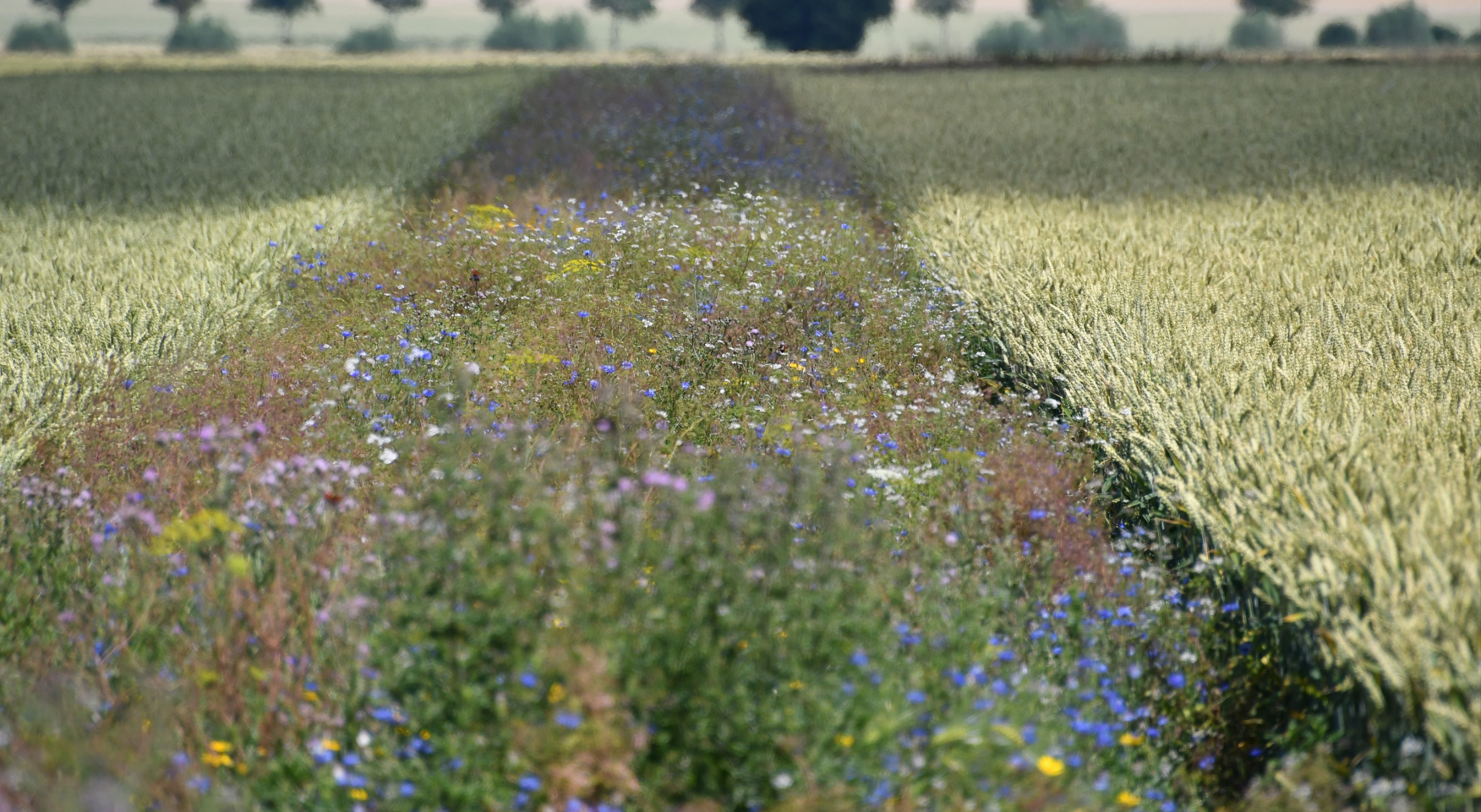 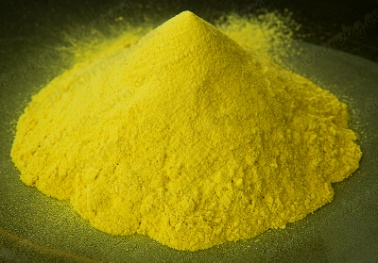 Food supplementation
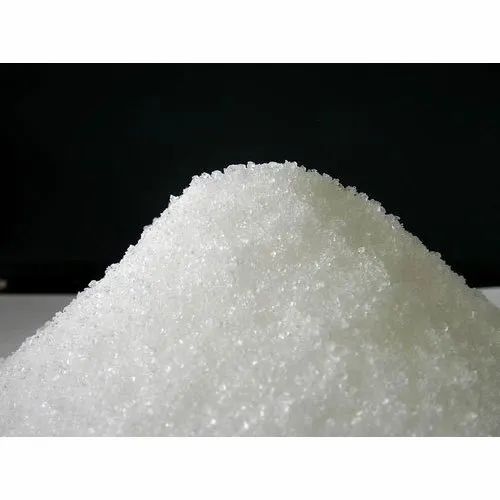 Various business models
Pollen
Sugars
Factitious Prey
	- Ephestia kuehniella
	- Artemia spp
	- Prey mites
Artificial diets
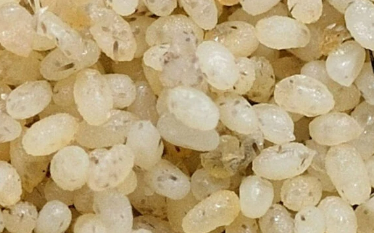 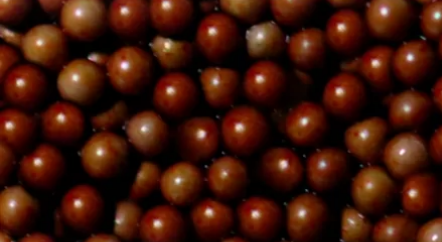 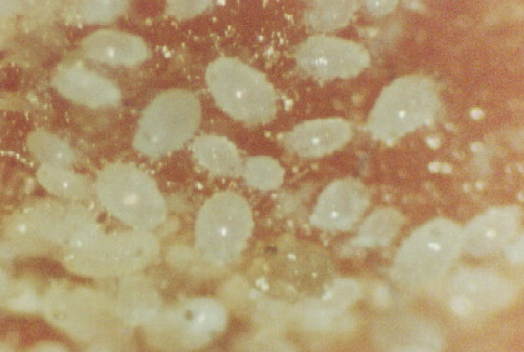 1/06/2023
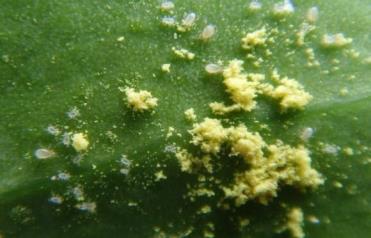 Potential use for food supplements
Use in rearing
 Use in combination with predator releases 
 Use by itself to enhance naturally occuring predators
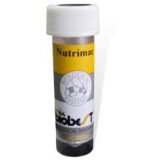 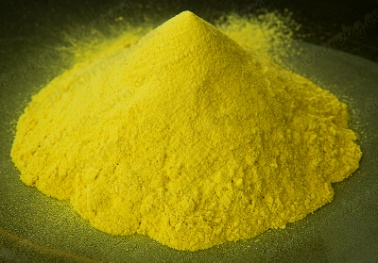 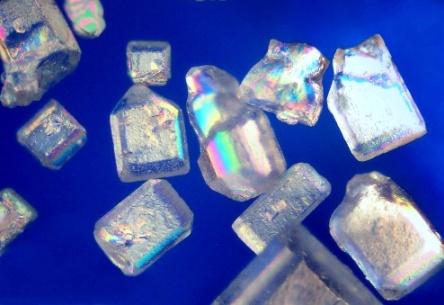 13
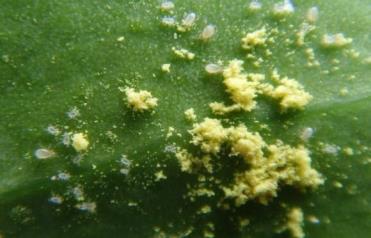 Pollen as food supplement
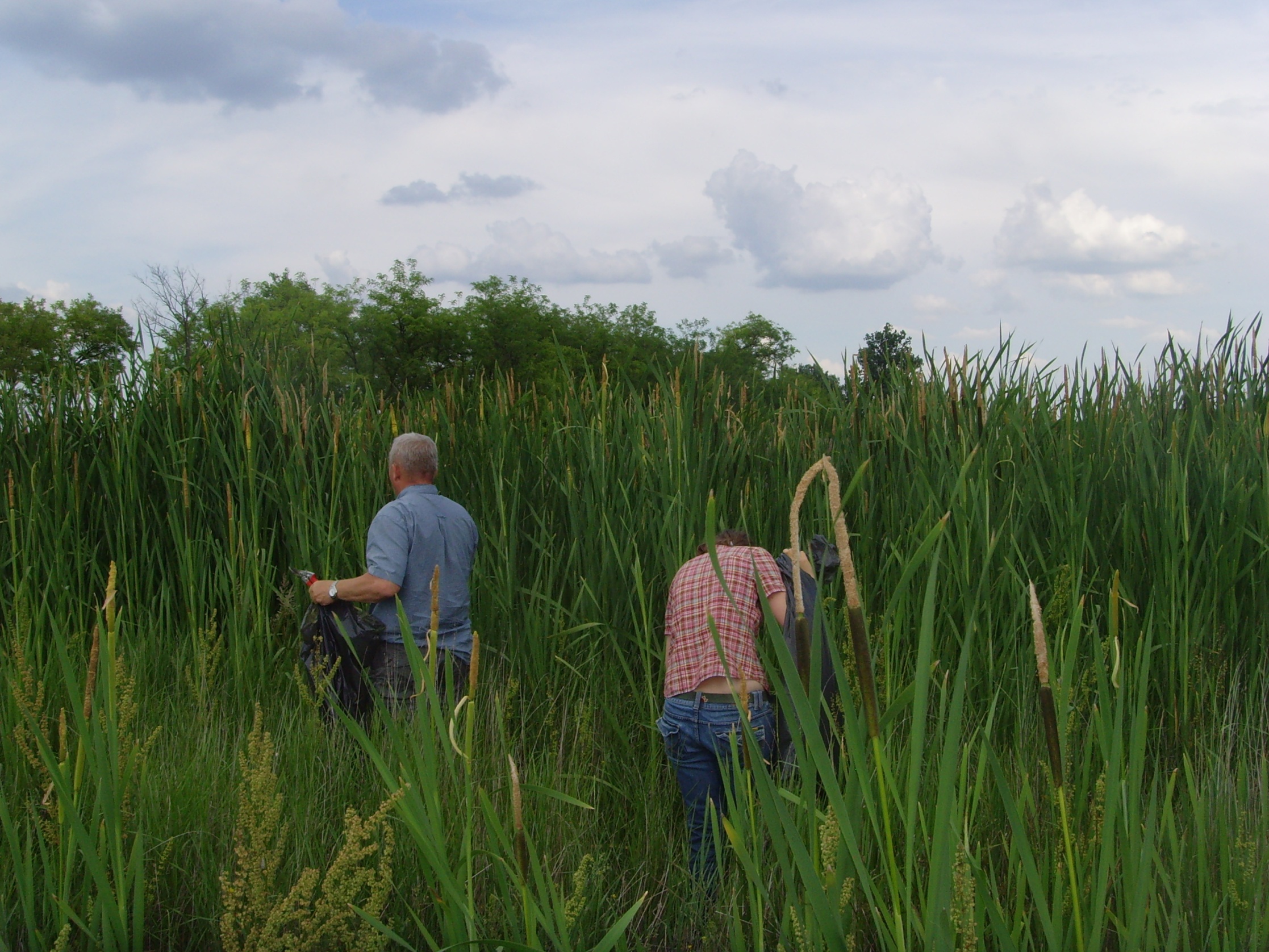 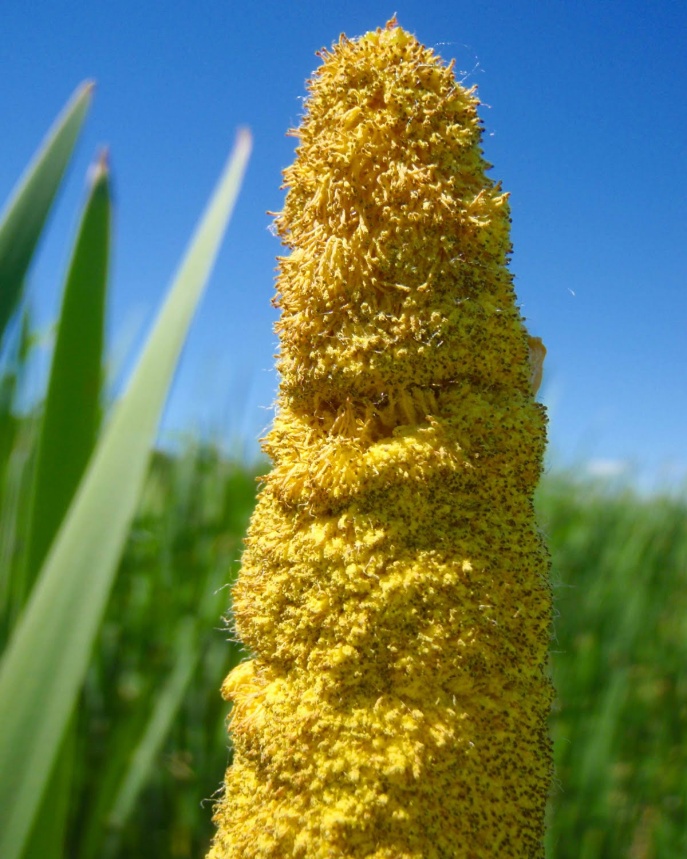 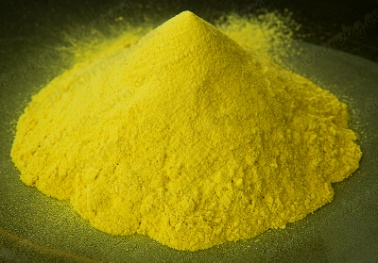 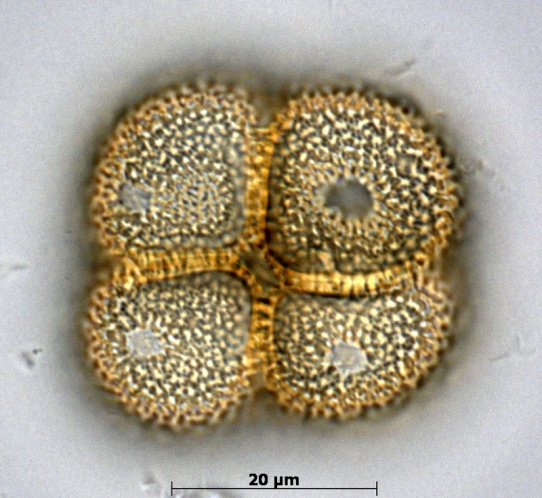 1/06/2023
Establishing biocontrol preventativelyto create a “standing army”
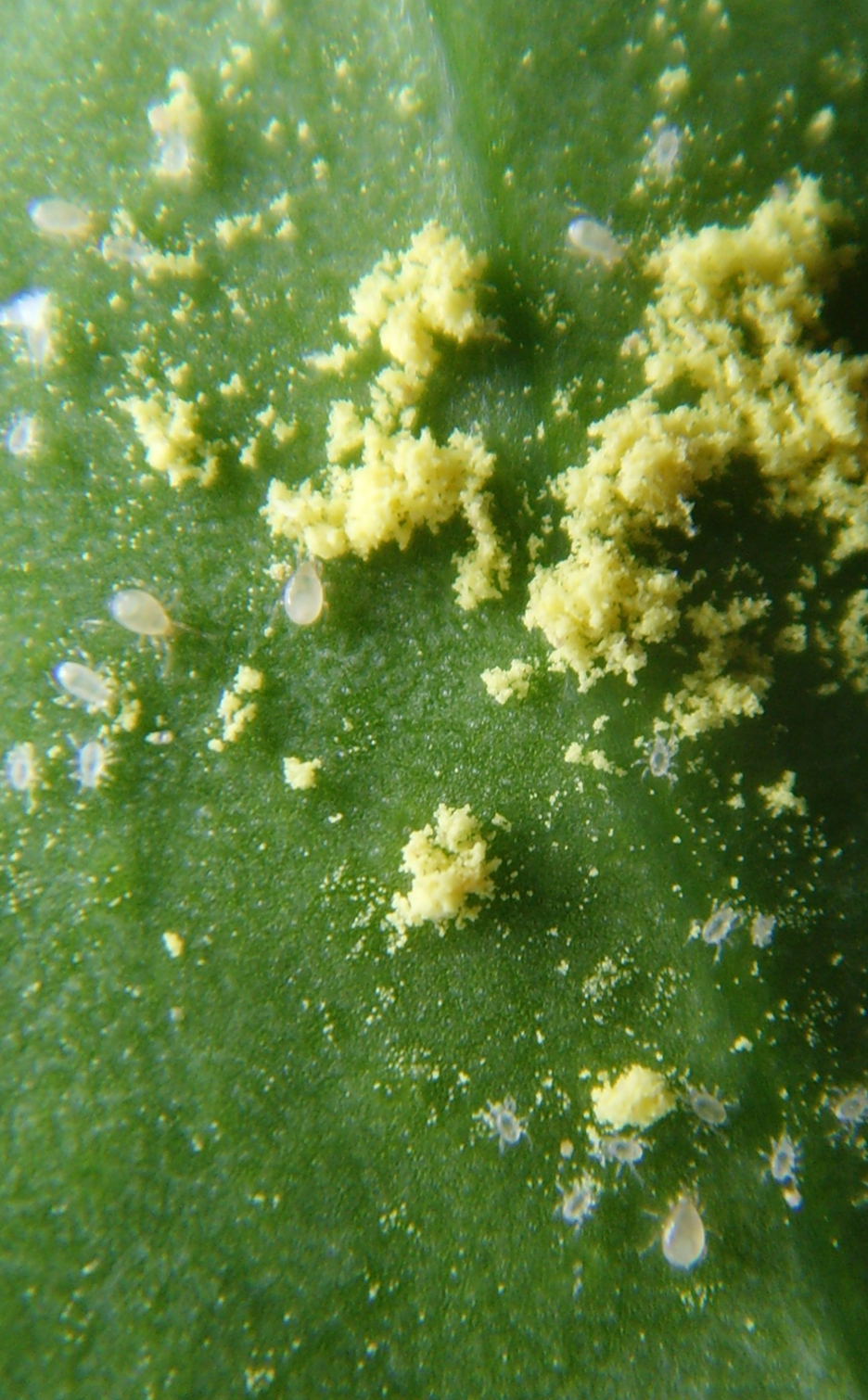 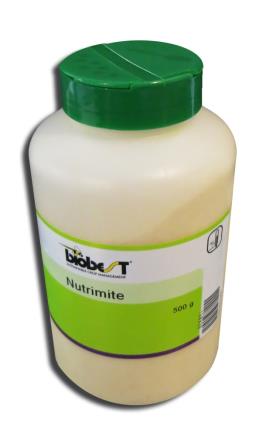 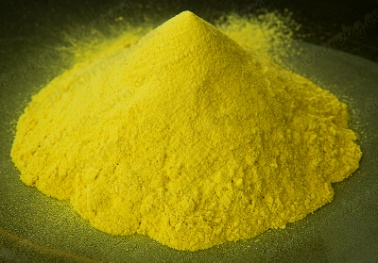 1/06/2023
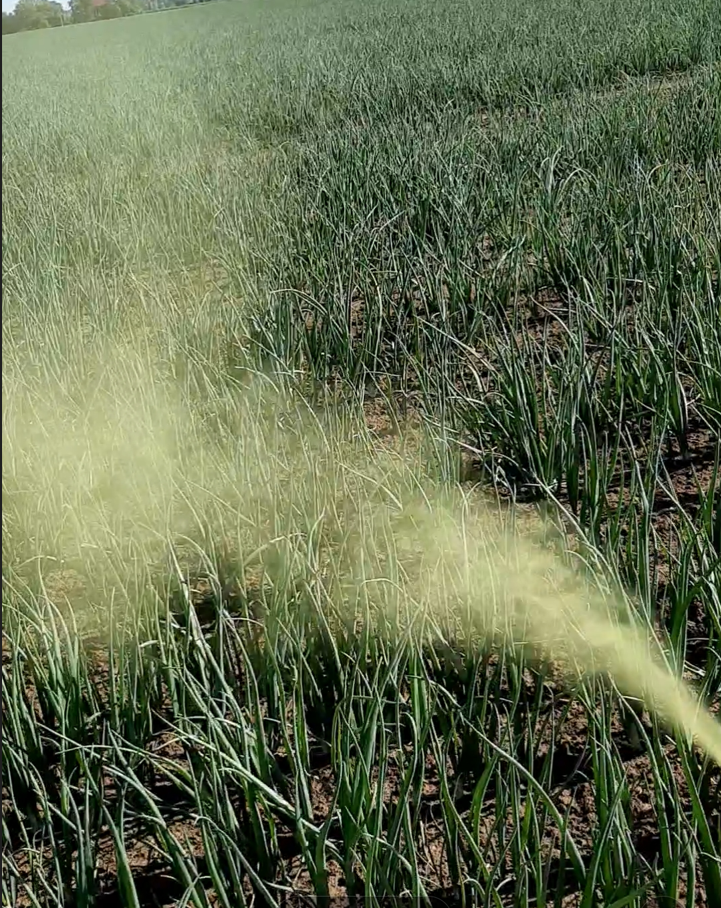 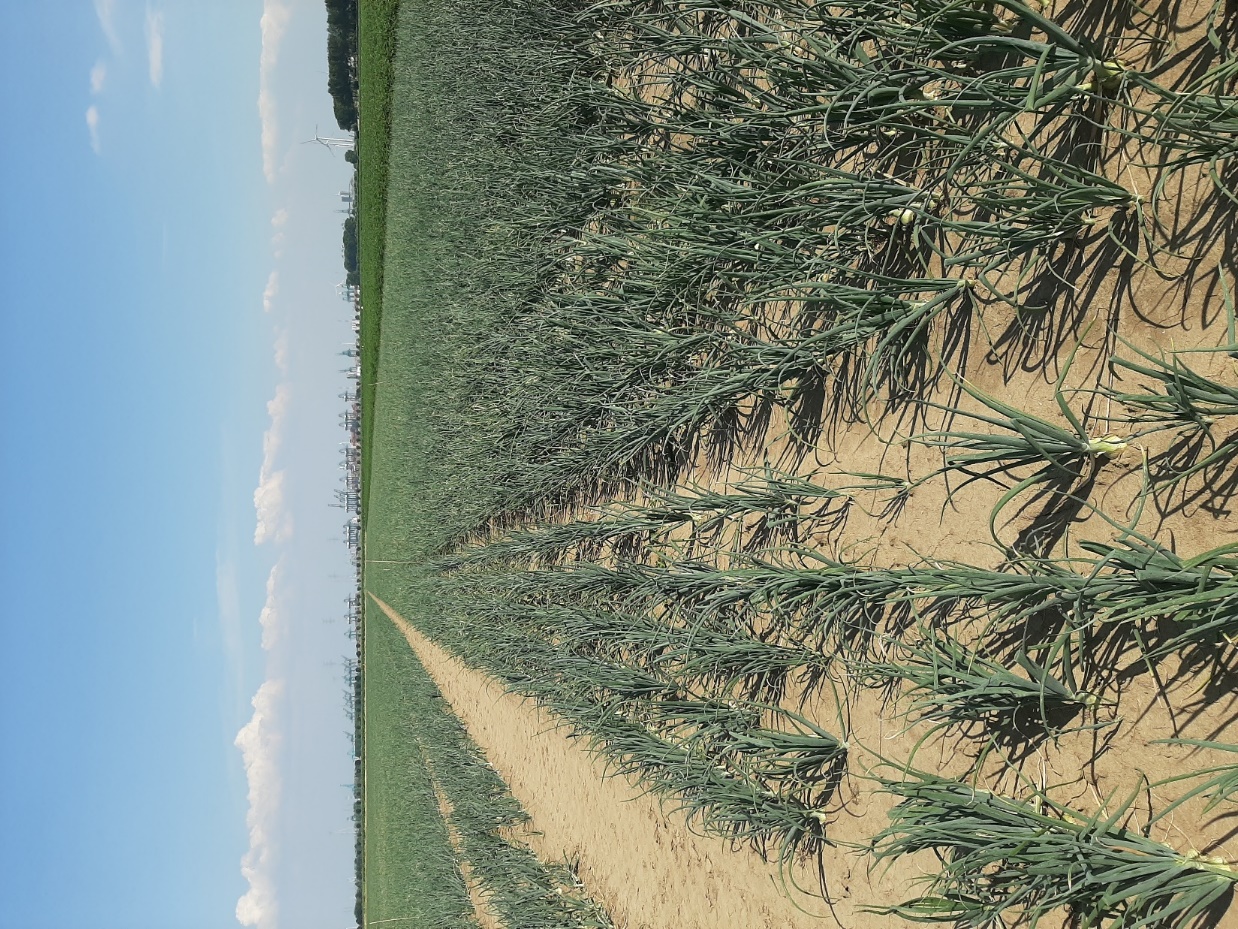 Onion Thrips (Thrips tabaci)
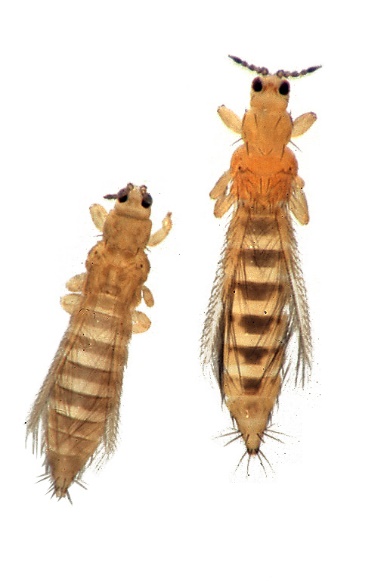 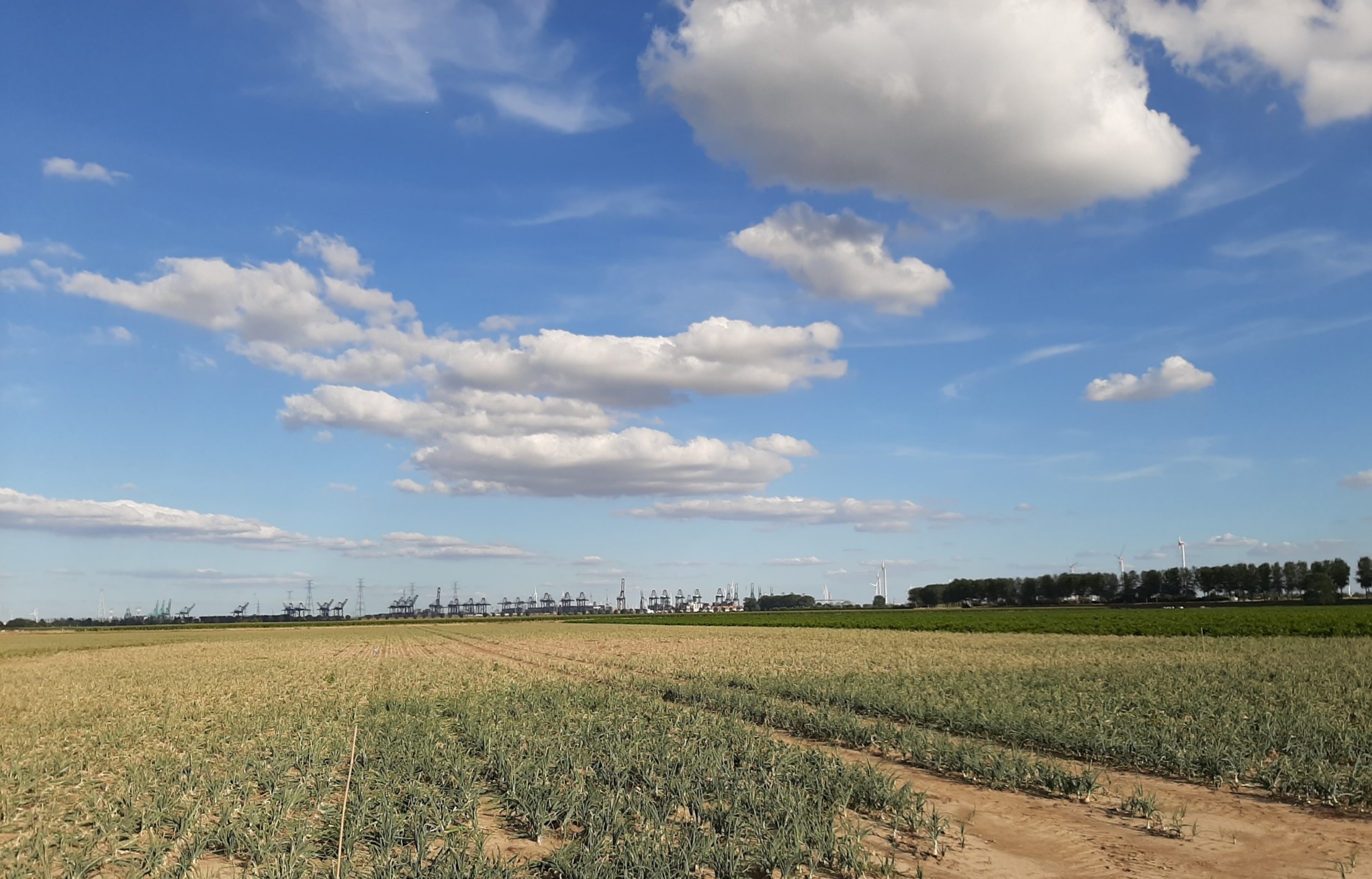 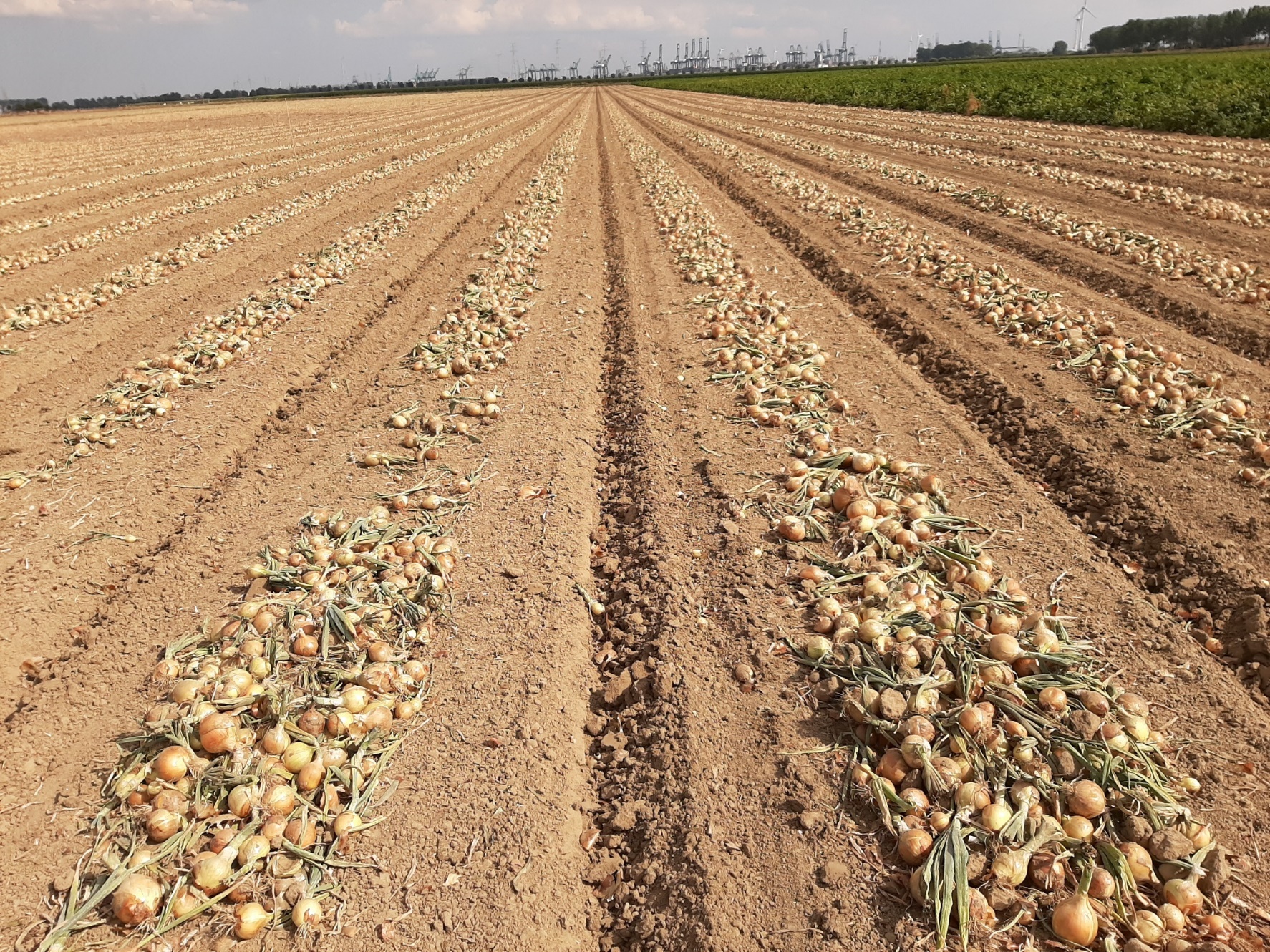 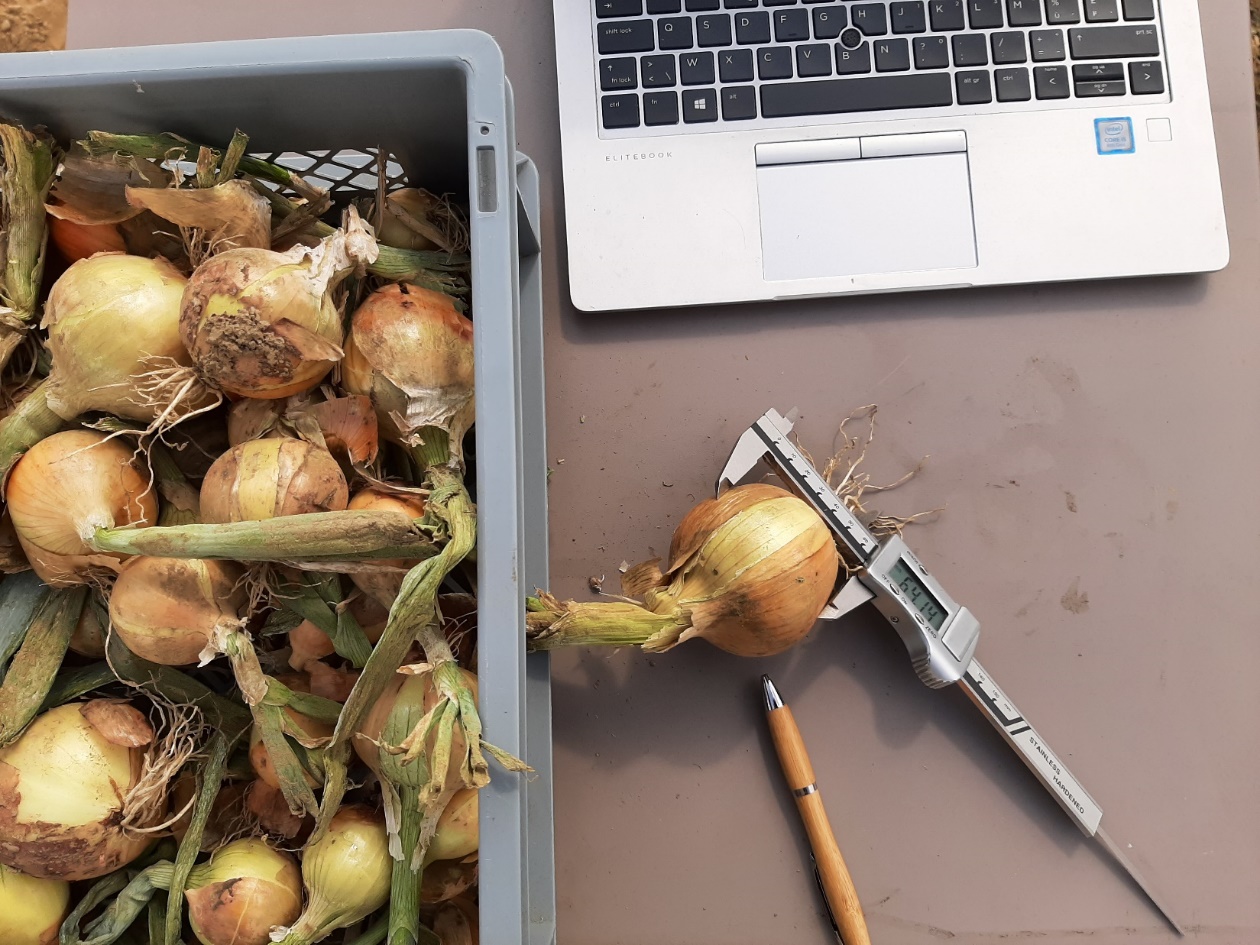 Sugar as a Food Supplement
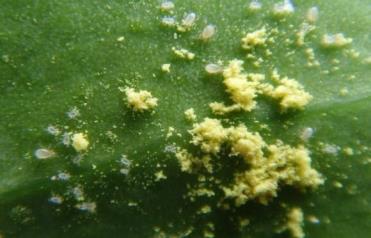 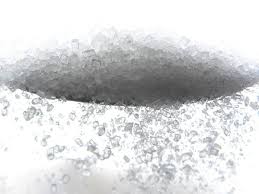 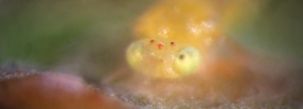 sugar sprays in citrusto support Aphytis melinus
California red scale is most important pest in citrus
Aphytis melinus is thought to be the key parasitoid
Natural populations provide insufficient control
Parasitoid releases? 
Sugar supplements?
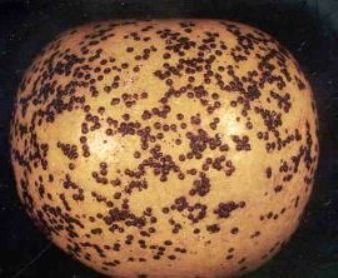 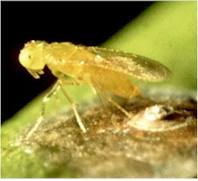 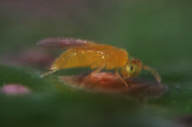 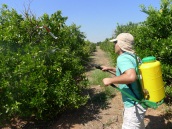 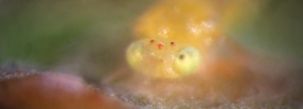 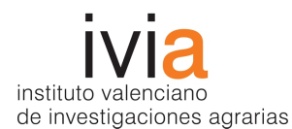 Do releases + sugar increase parasitoid density?
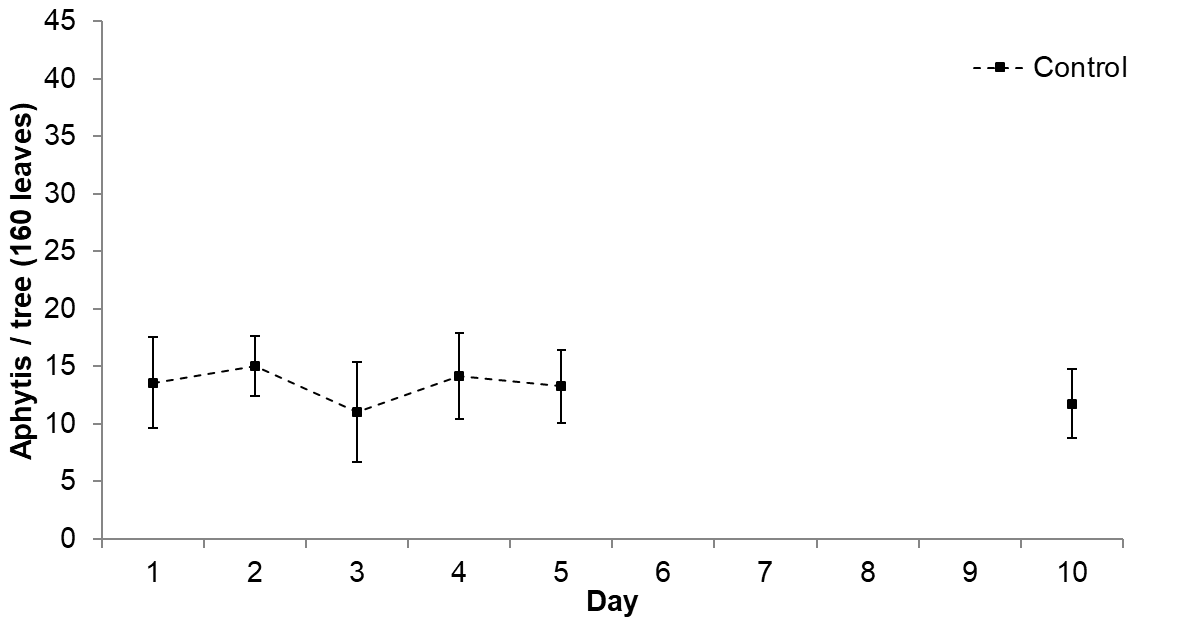 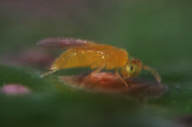 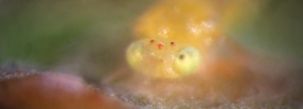 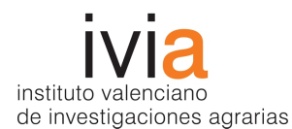 Do releases + sugar increase parasitoid density?
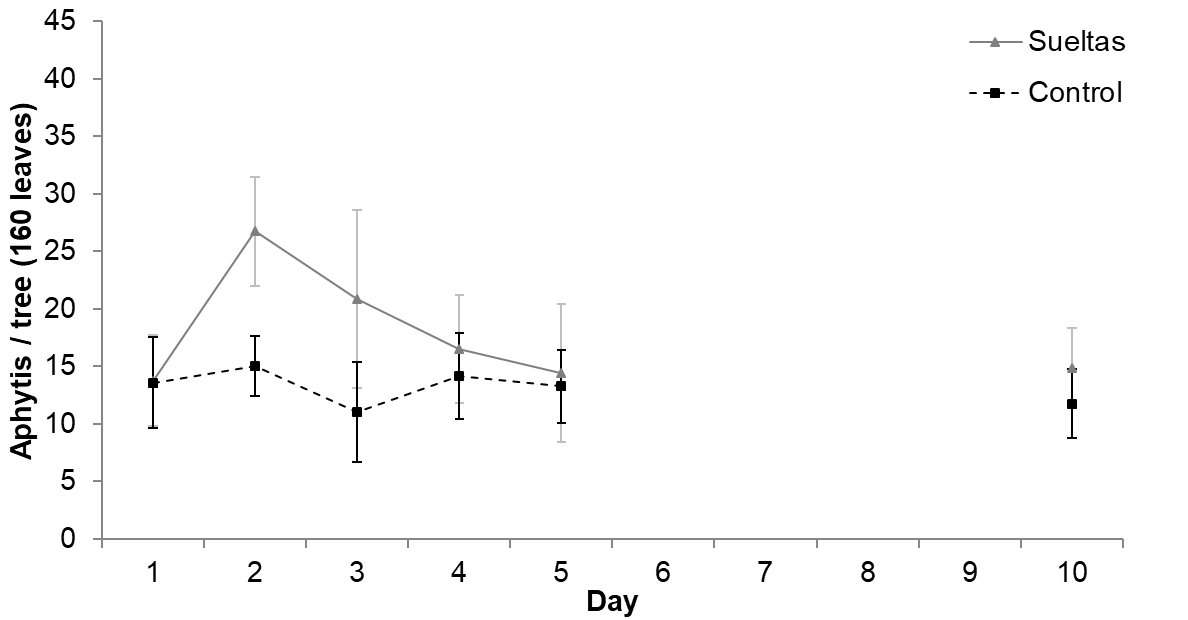 Releases
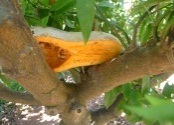 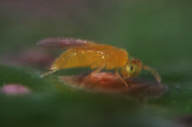 parasitoid emergence
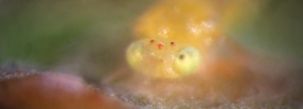 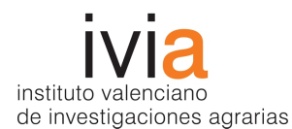 Do releases + sugar increase parasitoid density?
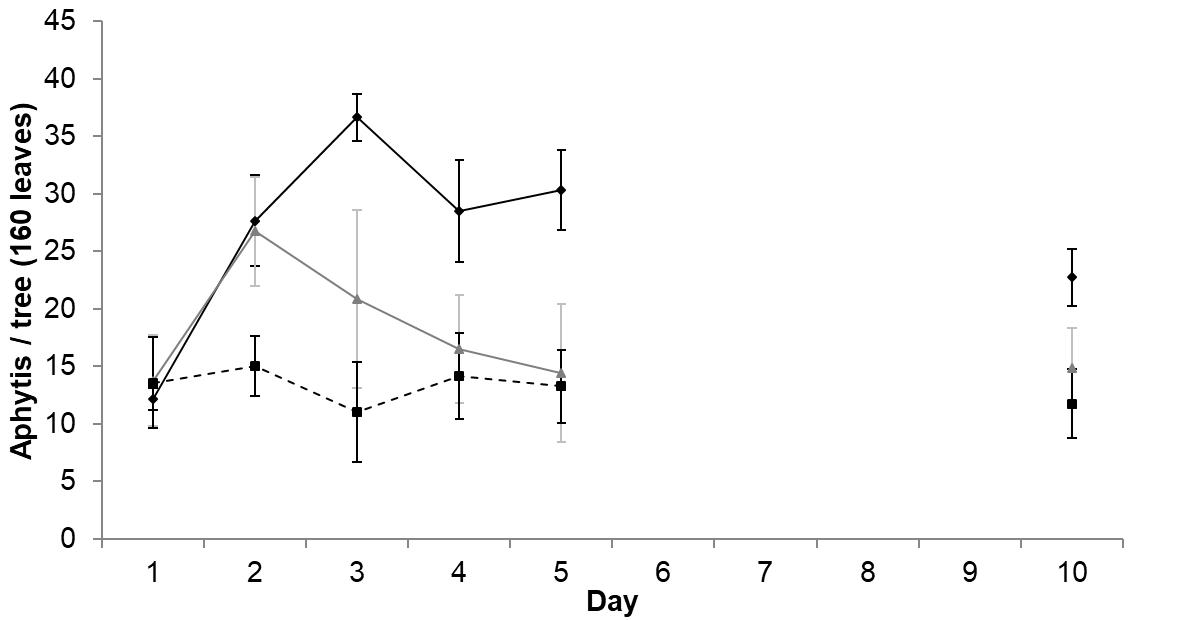 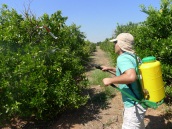 Releases + sugar provision

Releases - sugar
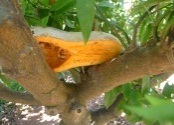 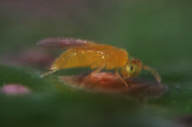 parasitoid emergence
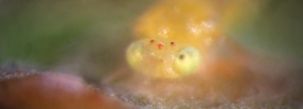 Do sugars increase parasitism?
*
= 30% parasitism
parasitism
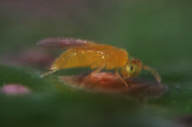 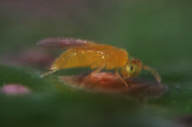 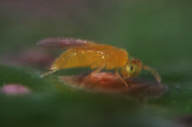 +
+
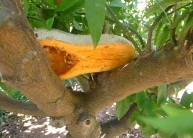 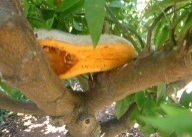 +
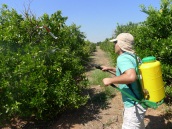 F 2, 194 = 4.45; P = 0.013
Using prey mites on crops
To support predatory mites
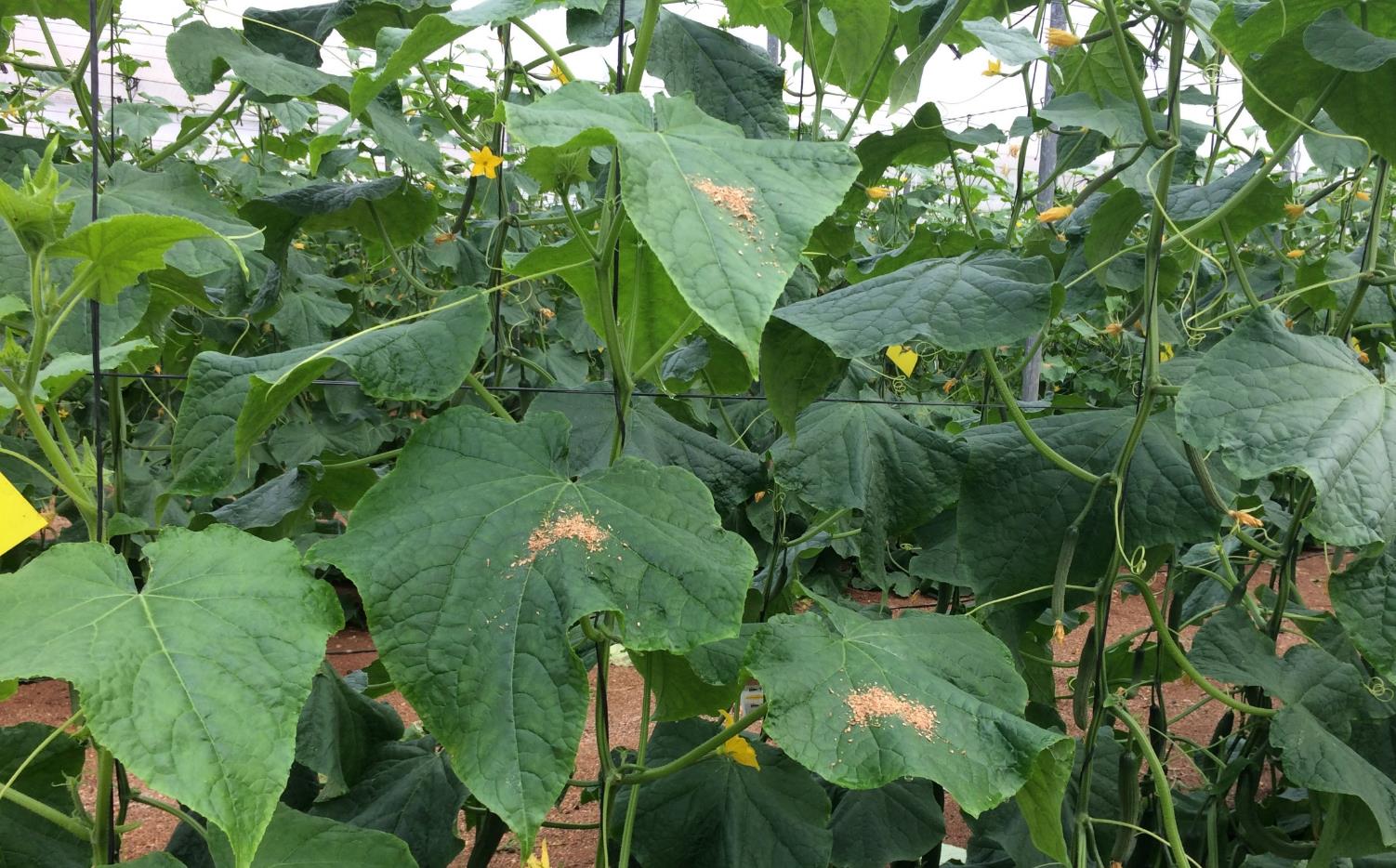 25
25
Beyond food: Acarodomatia
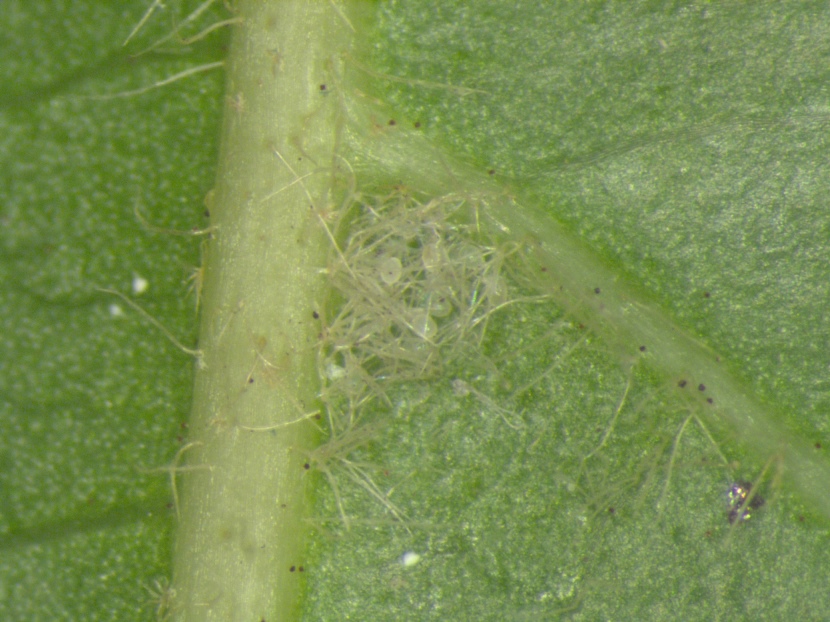 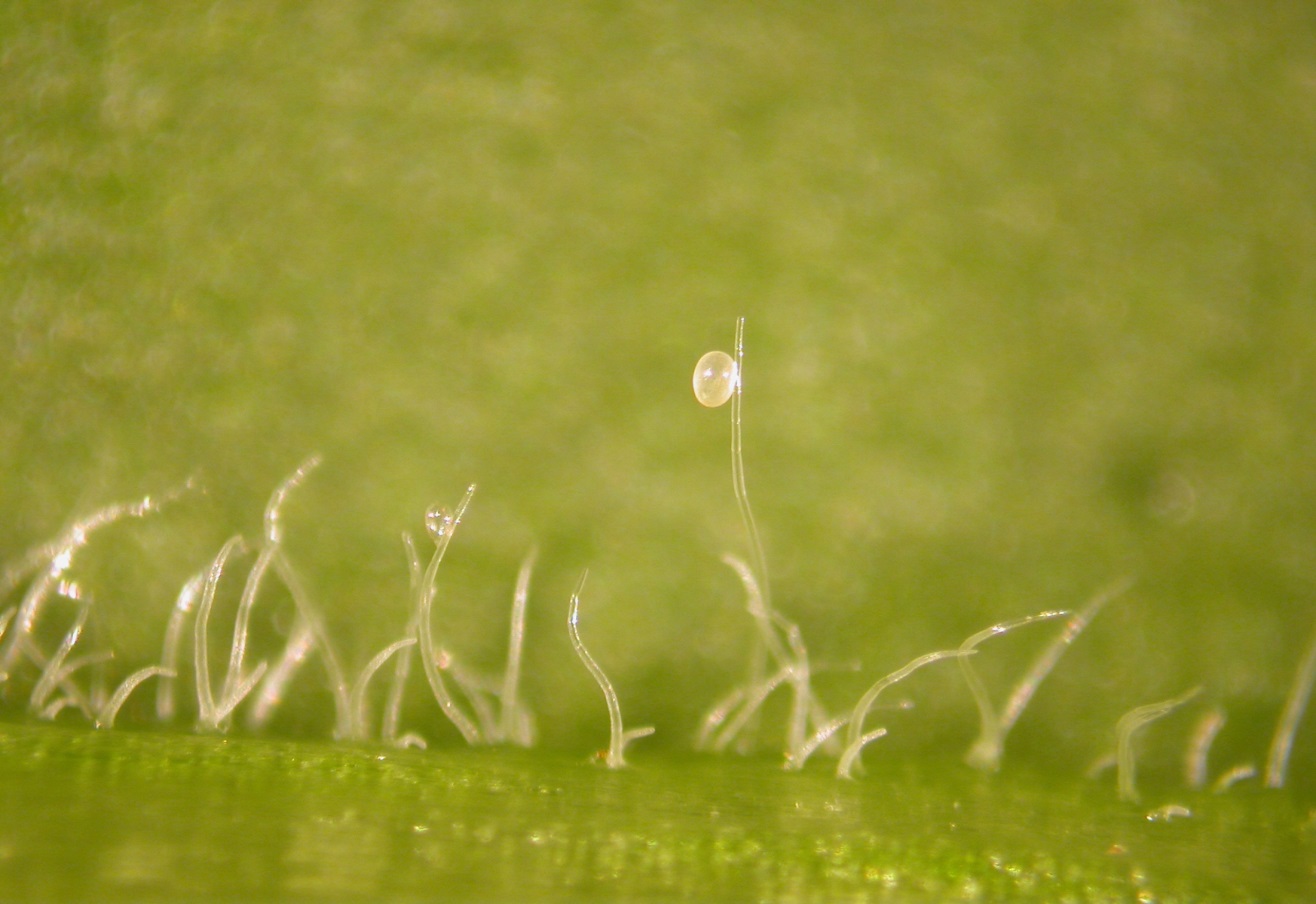 Not all plants are hirsute
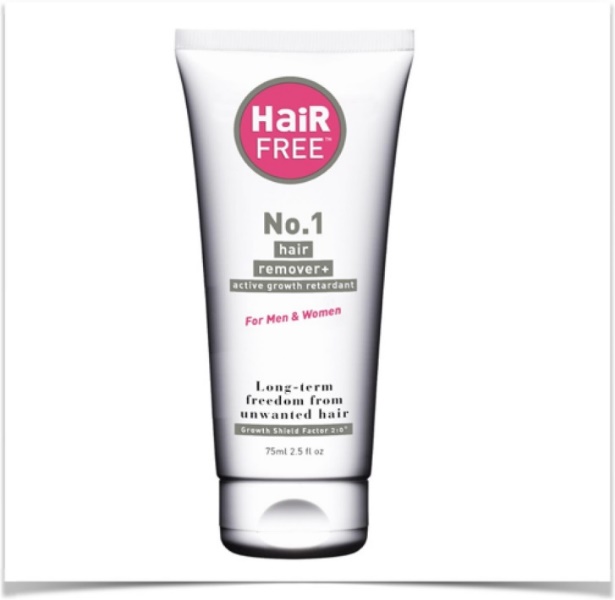 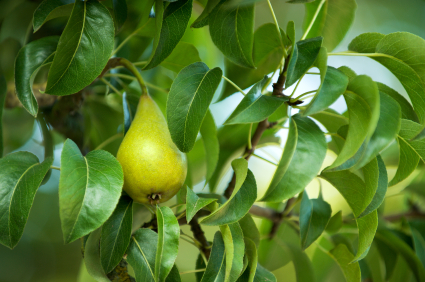 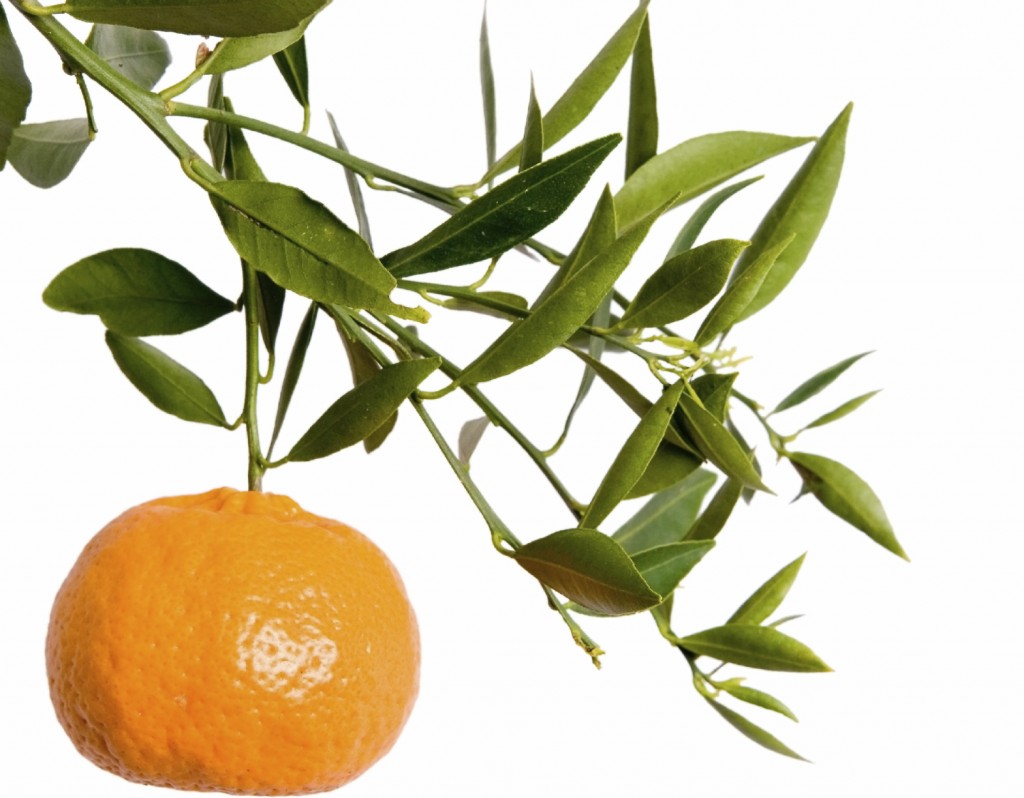 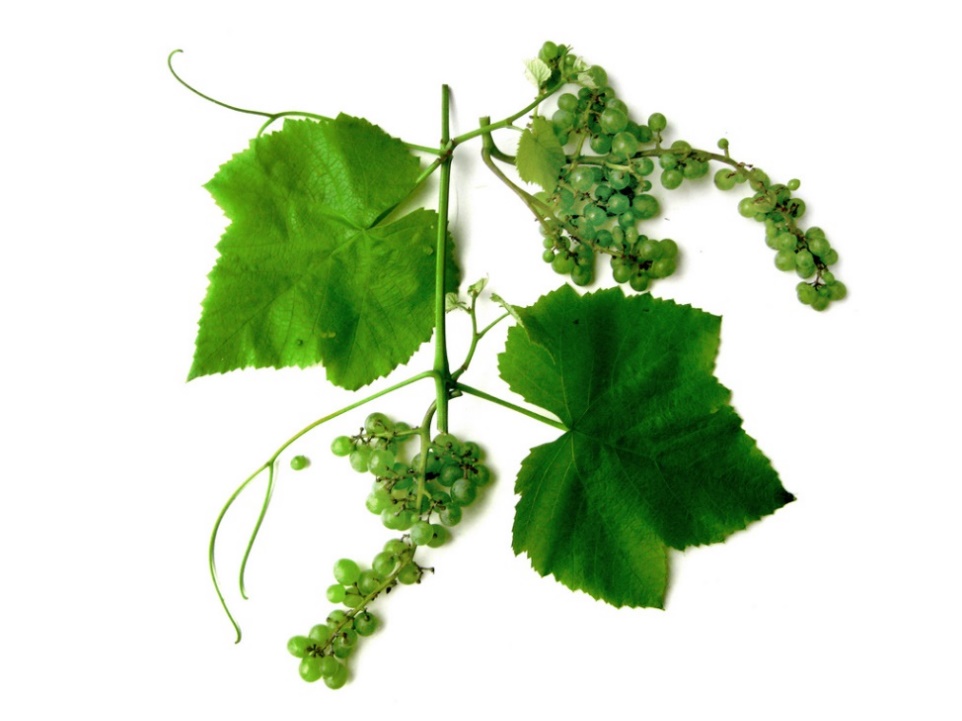 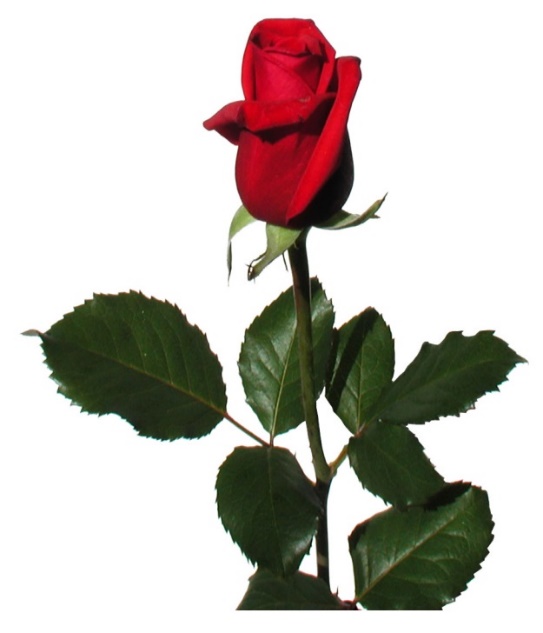 1/06/2023
Multiple Resource Supplements
Testing (combined) impact of pollen, sugar and fibers
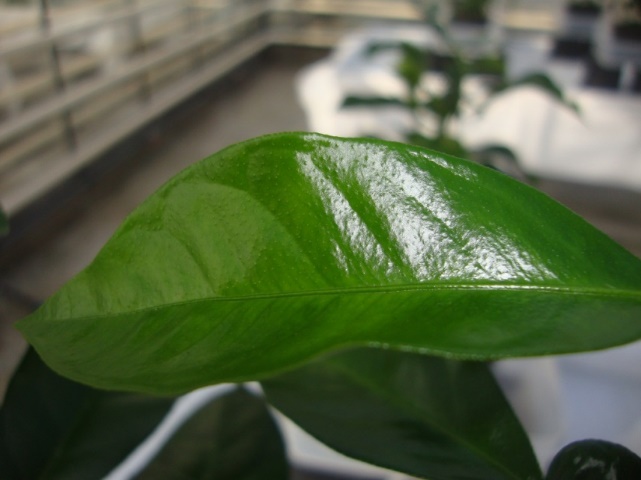 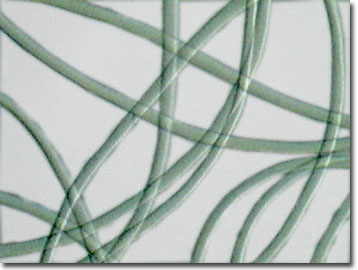 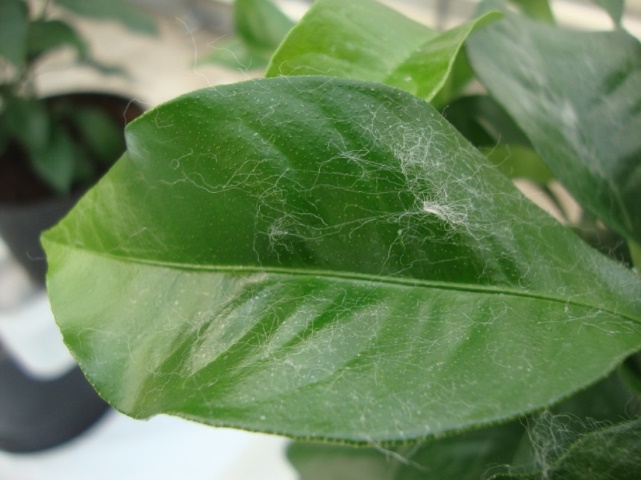 O
1
Control
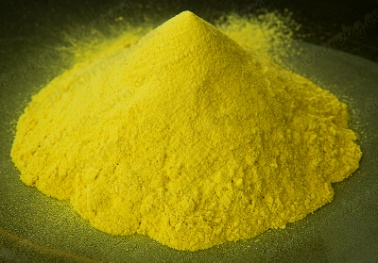 eg fibers
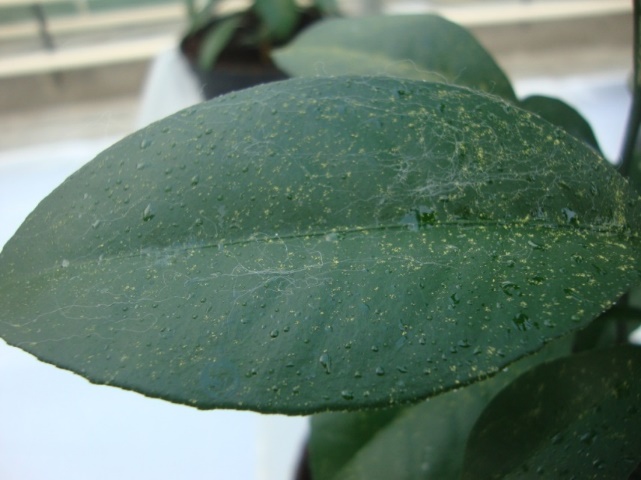 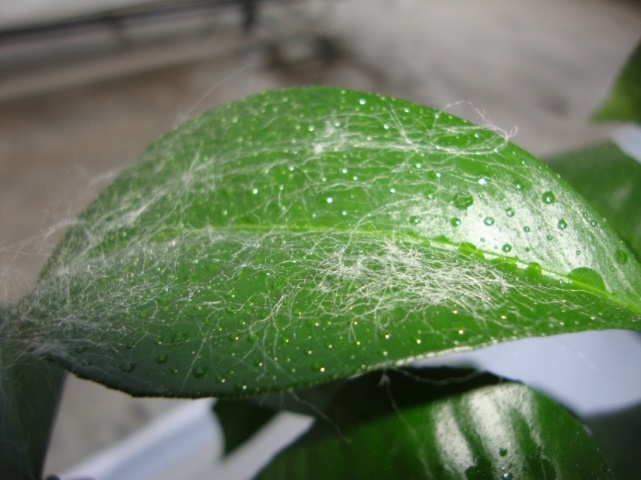 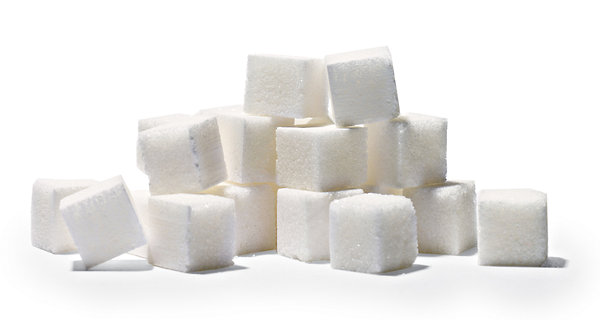 2
3
Fibers + sucrose + pollen
eg fibers + sucrose
Multiple Resource Supplements
Testing (combined) impact of pollen, sugar and fibers
a
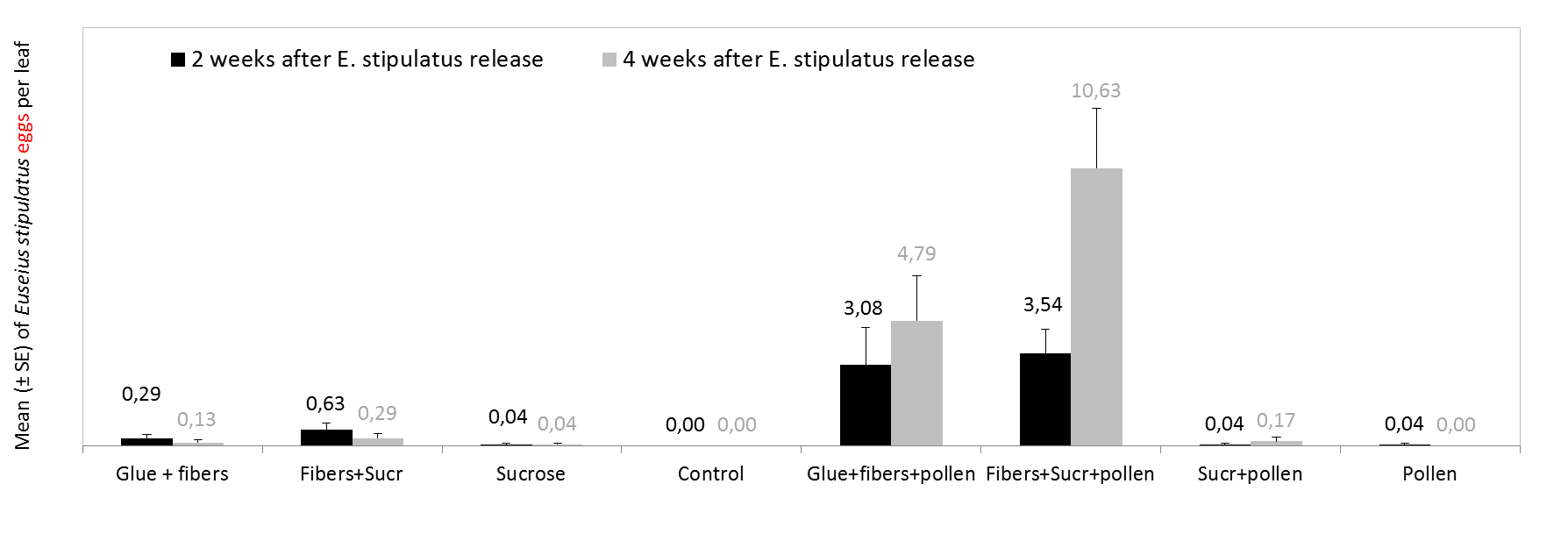 b
mean (± SE) eggs per leaf
c
c
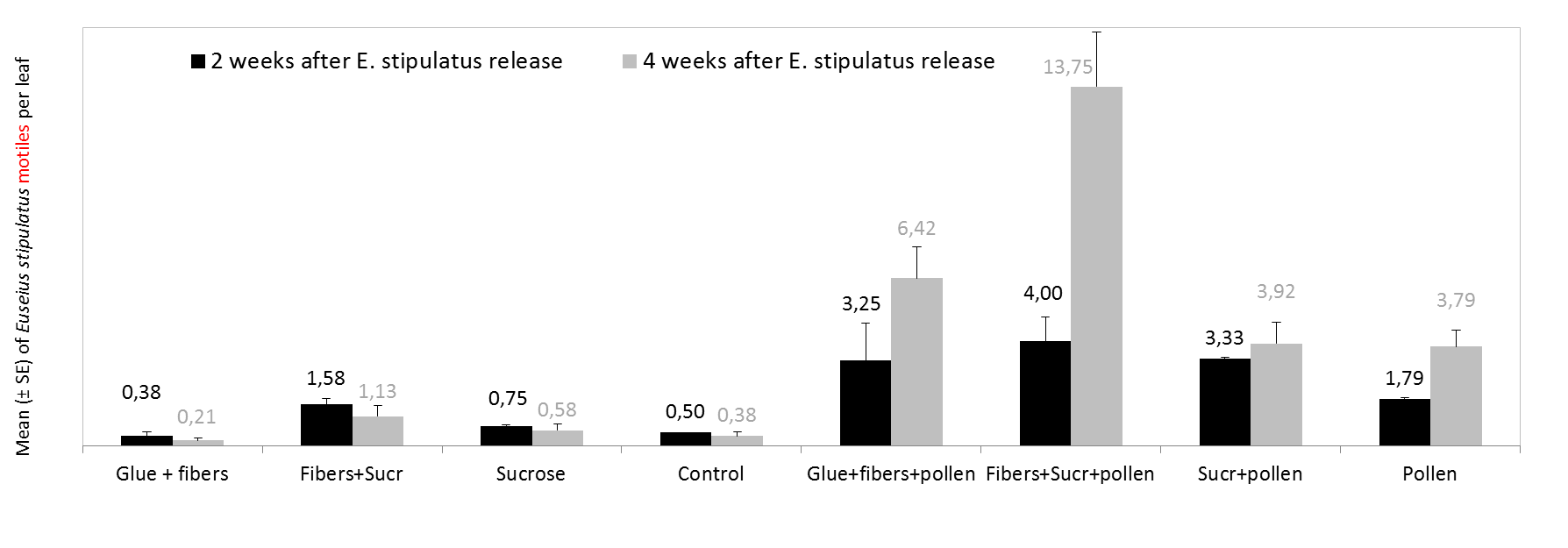 a
mean (± SE) motiles per leaf
b
b
b
Synergies
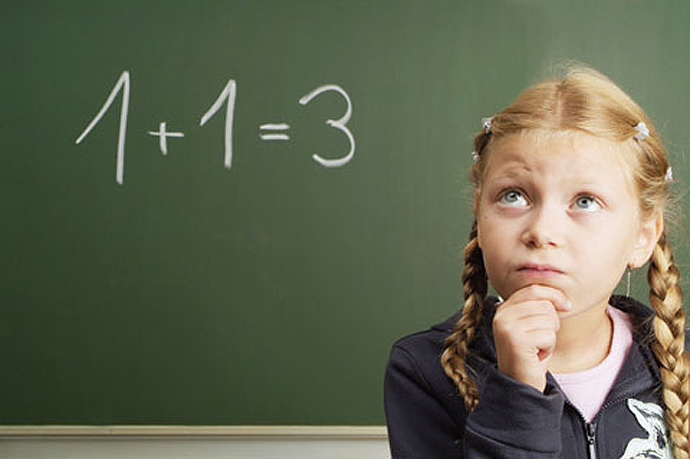 1+1+1=20
1/06/2023
Thanks
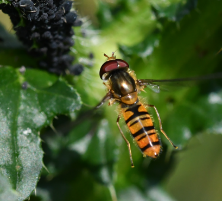 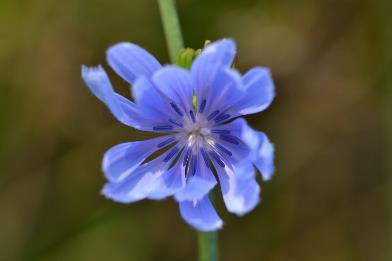 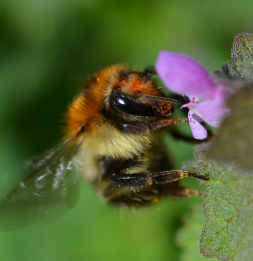 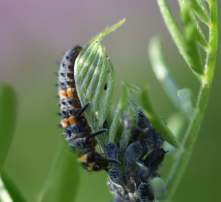 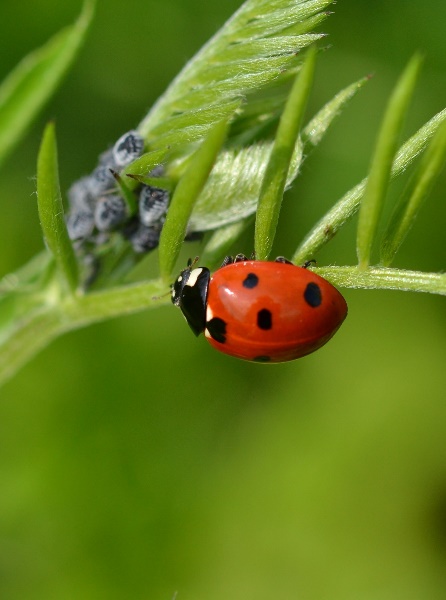 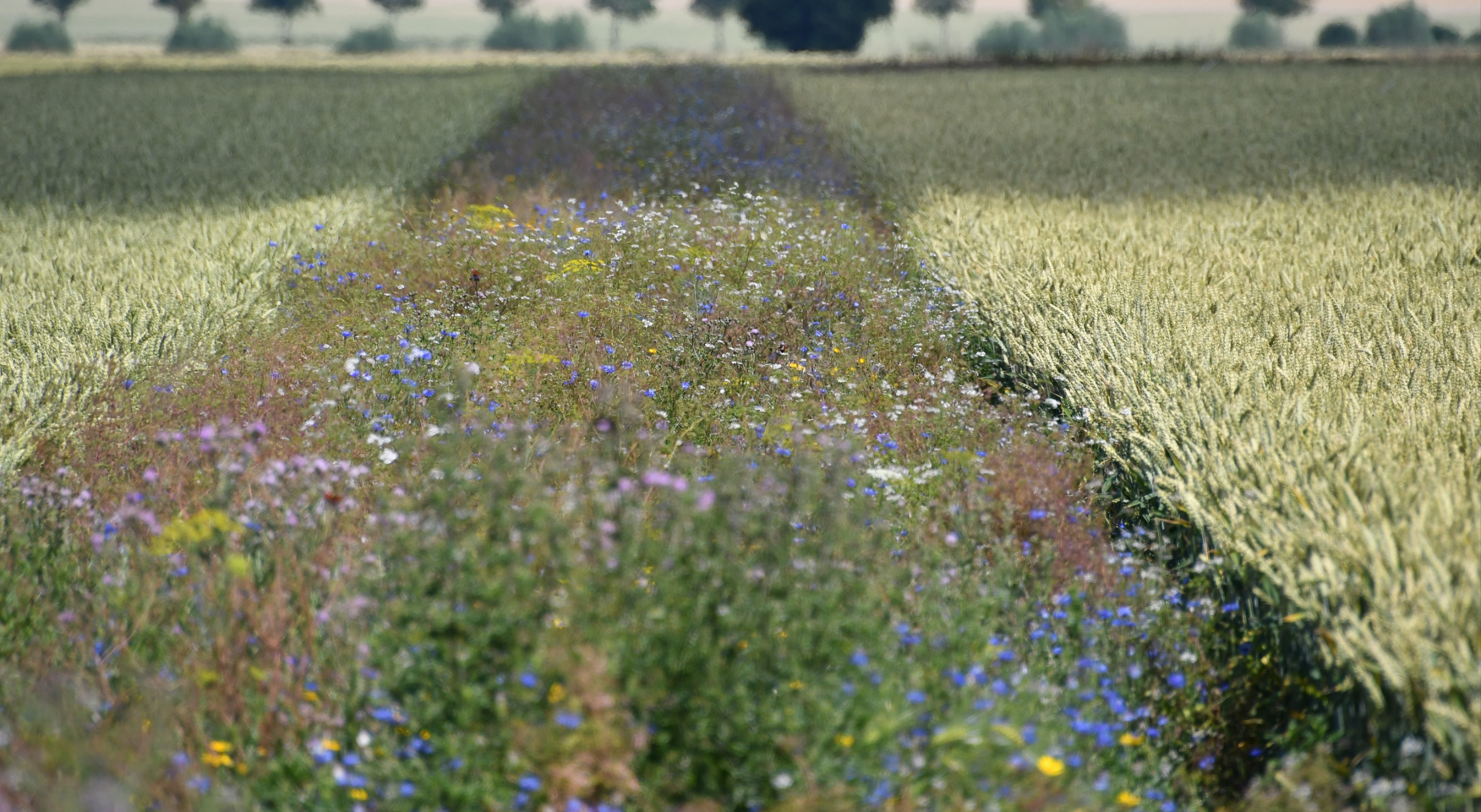 1/06/2023